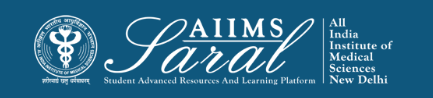 User manual for students for AIIMS LMS
https://saral.aiims.edu/
Home Page/Login Page
On the home page, upcoming events and the teaching schedule can be accessed without login.
Login Page
Enter the username/email address and password to access user-specific content. If you have forgotten your password, click on the link on this page
Password retrieval
To reset your password, please enter your username or email addressed used to create the SARAL account in the appropriate box and click the 'search' button. You will receive an email with further instructions on how to proceed with resetting your password.
Student dashboard- after login
Once logged in, from the home page, students  can see details of their course and a to-do list of the next 6 upcoming sessions of their course.
Course details
Course details can be accessed after clicking on the course name
Course details
Details of the course content can be seen semester wise, date wise, or topic wise.
Event details
At the end of each event, clicking on the view details button will display any content that may have been uploaded by the teacher.
Event details
Event details may include exercises, quiz, discussion forums
How to perform an assignment activity
Click on the marked activity to take part in the assignment
How to perform an assignment activity
Add Online Text or submit a File
Help Desk
The Help Desk button on the top tab can be used to contact the SARAL administrator.
Help Desk
Current topics of discussion will be visible. Click on the ‘Reply’ button to contribute to the topic or raise a query.
Thank You